Cambodia ConstitutionArticle 31
The Kingdom of Cambodia recognizes and respects human rights as enshrined in the United Nations Charter, the Universal Declaration of Human Rights and all the treaties and conventions related to human rights, women’s rights and children’s rights…
32nd PPA Commemoration by KPNC Zoom Conference - October 28, 2023
UDHR proclaimed by the United Nations on 10 December 1948 as a common standard of achievements for all peoples and all nations.
Articulates fundamental rights and freedoms for all.
Consists of 30 articles, 7 pages
Recognized in Cambodia constitution’s article 31.
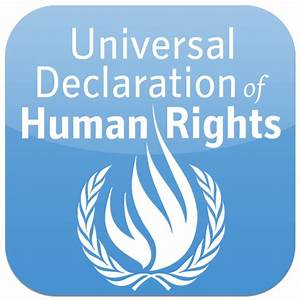 32nd PPA Commemoration by KPNC Zoom Conference - October 28, 2023
Cambodia Ratified Human Rights Treaties
After the 1991 PPA, Cambodia ratified more international human rights treaties.  We need to make sure Cambodia respects these ratified treaties:

International Convention on the Elimination of All Forms of Racial Discrimination (28 November 1983); 
International Covenant on Economic, Social and Cultural Rights (26 May 1992); 
International Covenant on Civil and Political Rights (26 May 1992); 
The Convention on the Elimination of All Forms of Discrimination against Women (15 October 1992); 
The Convention against Torture and Other Cruel, Inhuman or Degrading Treatment or Punishment (15 October 1992); 
The Convention on the Rights of the Child (15 October 1992); 
The Convention on the Rights of Persons with Disabilities (20 December 2012); and 
The Convention on the Protection of All Persons from Enforced Disappearance (27 June 2013)

https://cambodia.ohchr.org/en/treaty-based-bodies
32nd PPA Commemoration by KPNC Zoom Conference - October 28, 2023
ICCPR is a multilateral treaty that commits states parties to respect the civil and political rights of individuals, including the right to life, freedom of religion, freedom of speech, freedom of assembly.
Adopted on 23 March 1976.
Compliance with the ICCPR is monitored by the United Nations Human Rights Committee, which reviews regular reports of states parties on how the rights are being implemented.
State must submit report every four years or whenever the Committee requests.
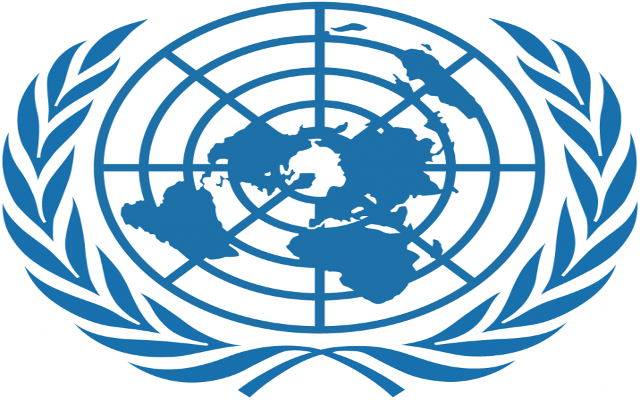 International Covenant on Civil and Political Rights (ICCPR)
32nd PPA Commemoration by KPNC Zoom Conference - October 28, 2023
Universal Declaration of Human RightsArticle 1
All human beings are born free and equal in dignity and rights. They are endowed with reason and conscience and should act towards one another in a spirit of brotherhood.
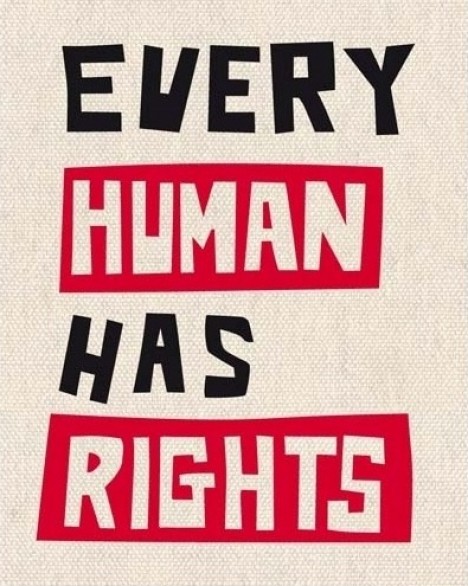 32nd PPA Commemoration by KPNC Zoom Conference - October 28, 2023
Universal Declaration of Human RightsArticle 12
No one shall be subjected to arbitrary interference with his privacy, family, home or correspondence, nor to attacks upon his honour and reputation. Everyone has the right to the protection of the law against such interference or attacks.
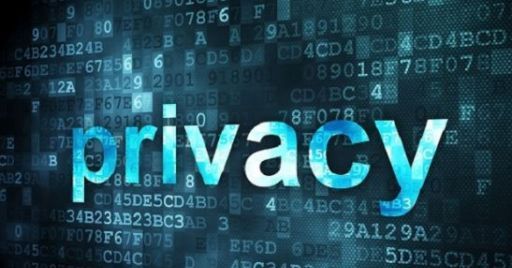 32nd PPA Commemoration by KPNC Zoom Conference - October 28, 2023
Universal Declaration of Human Rights Article 19
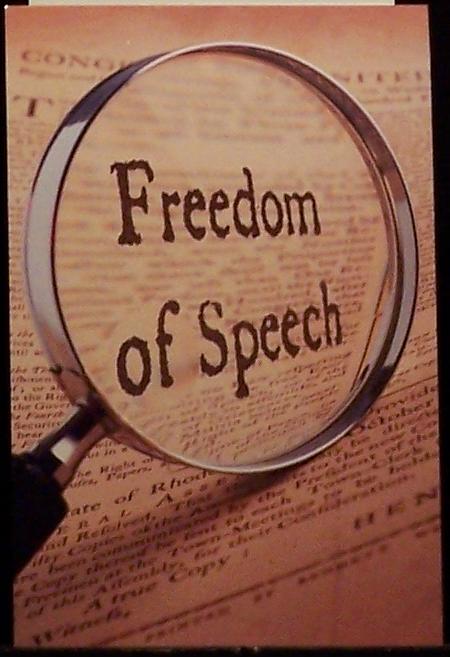 Everyone has the right to freedom of opinion and expression; this right includes freedom to hold opinions without interference and to seek, receive and impart information and ideas through any media and regardless of frontiers.
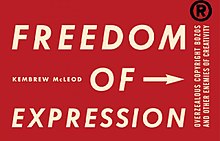 32nd PPA Commemoration by KPNC Zoom Conference - October 28, 2023
Universal Declaration of Human Rights Article 20
(1) Everyone has the right to freedom of peaceful assembly and association.(2) No one may be compelled to belong to an association.
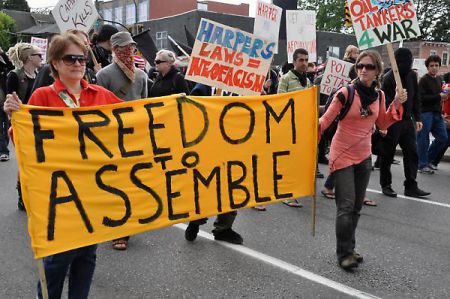 32nd PPA Commemoration by KPNC Zoom Conference - October 28, 2023
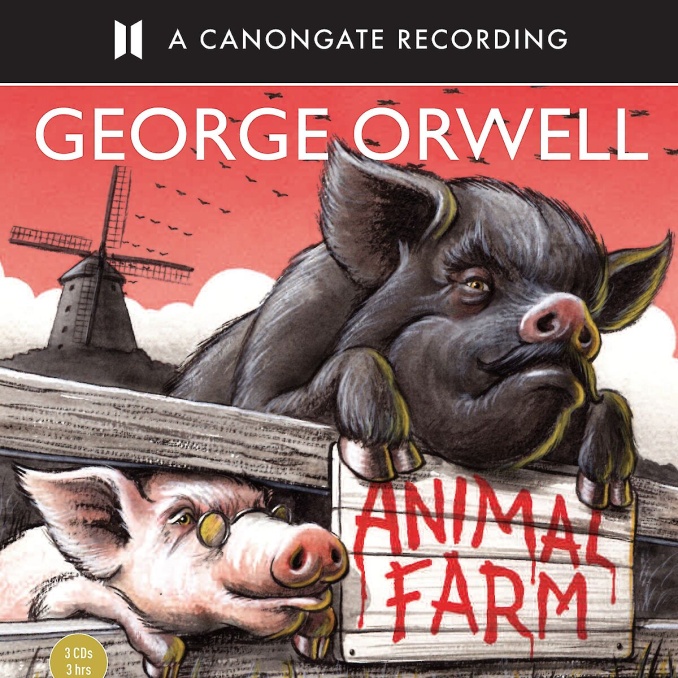 Whatever goes upon two legs is an enemy.
Whatever goes upon four legs, or has wings, is a friend.
No animal shall wear clothes.
No animal shall sleep in a bed with sheets.
No animal shall drink alcohol to excess.
No animal shall kill any other animal without cause.
All animals are equal.

https://en.wikipedia.org/wiki/Animal_Farm
Farm animals proclaimed 7 commandments to revolt against human oppression.

Pigs revised original commandments (see red text) to favor themselves and to oppress other animals, an analogy to Cambodia government changing the constitution created after the 1991 PPA.
32nd PPA Commemoration by KPNC Zoom Conference - October 28, 2023
Restore DemocracyUsing PPA Plus
1991 Paris Peace Agreement is one instrument to demand for real democracy and strengthen institutions in Cambodia.
Other international treaties that Cambodia ratified can be used as well.
Magnitsky Act, Cambodia Constitution
PPA Plus is the PPA along with other ratified treaties.  We need to use these instruments and their mechanisms            to restore democracy in Cambodia.
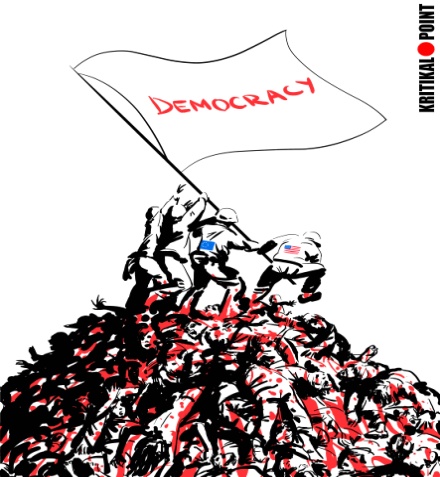 32nd PPA Commemoration by KPNC Zoom Conference - October 28, 2023
Magnets Act
Magnitsky Act
Authorizes the U.S. government to sanction those who it sees as human rights offenders, freeze their assets, and ban them from entering the U.S.

Similar laws now in Canada, Australia, United Kingdom, and Europe
Over a million Cambodian living abroad can help report human rights offenders in Cambodia to these countries.


https://en.wikipedia.org/wiki/Magnitsky_Act
32nd PPA Commemoration by KPNC Zoom Conference - October 28, 2023
Do Your Parts
Know your rights by reading the Universal Declaration of Human Rights and the ICCPR.
Help make sure the government                  upholds these rights.
Educate others.
Include in your political platform                          to win votes.
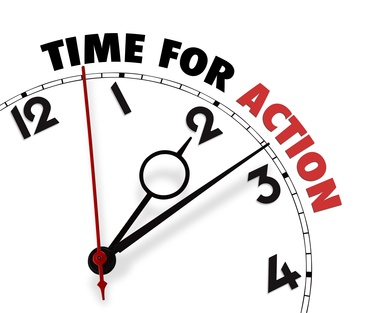 32nd PPA Commemoration by KPNC Zoom Conference - October 28, 2023